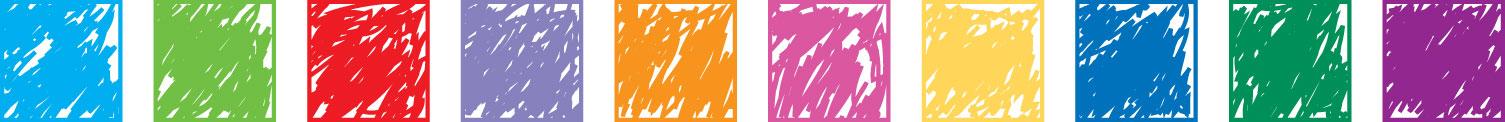 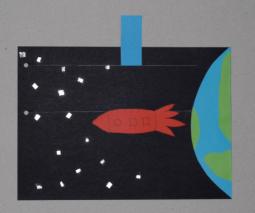 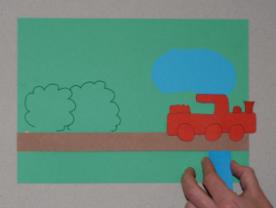 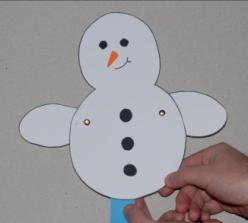 Let’s Get Practical!
Working with sliders and levers
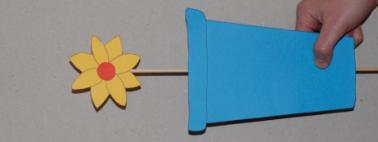 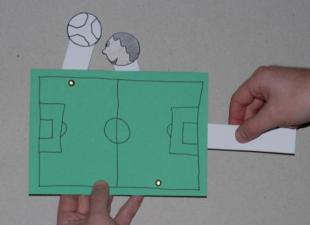 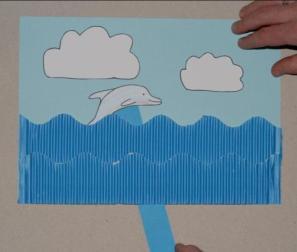 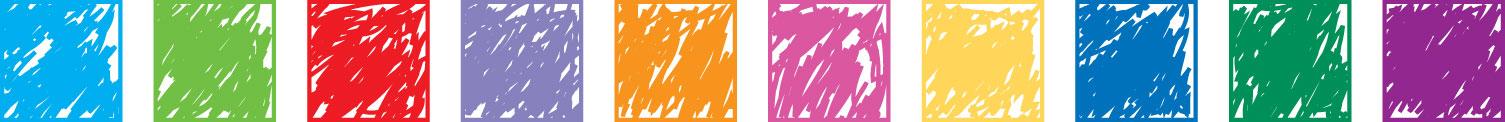 Simple lever
A leaping dolphin
Tools and materials
Attaching the lever
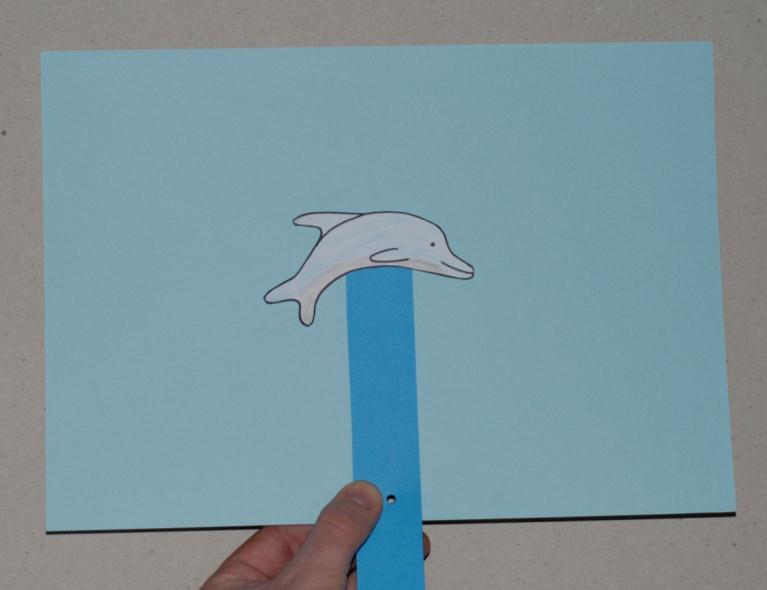 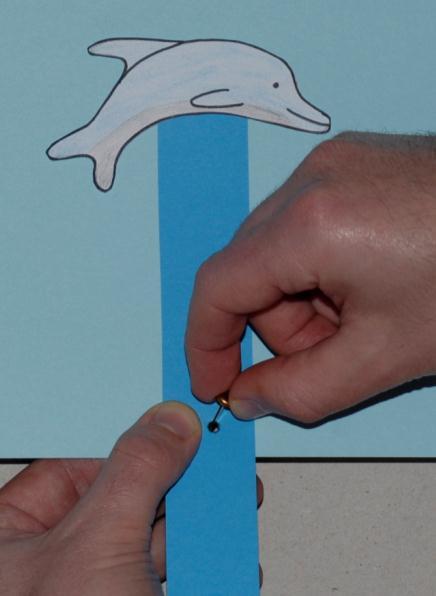 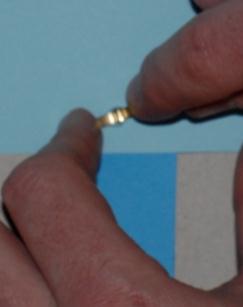 Finishing off
The final design in action
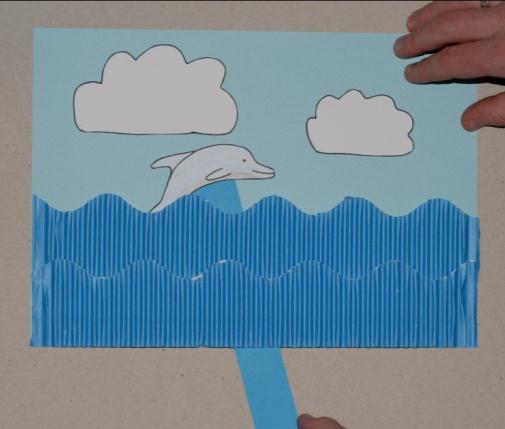 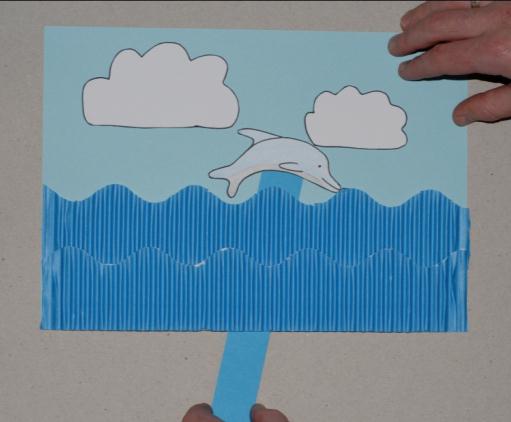 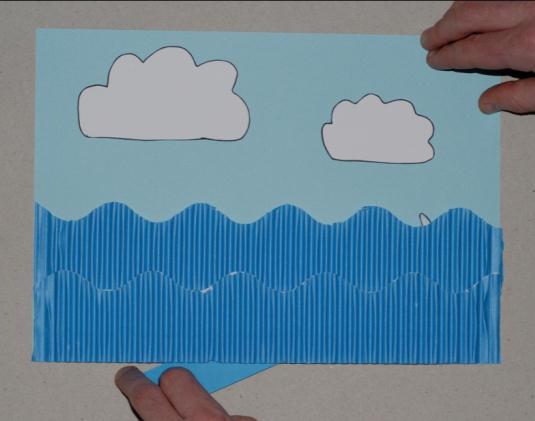